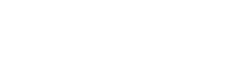 Includ-ed
¿Qué es?
Es un proyecto de investigación, coordinado por el Centro de Investigación en Teorías y Prácticas de Superación de las Desigualdades (CREA) de la Universidad de Barcelona para identificar Actuaciones de éxito que contribuyen para superar el fracaso y retraso escolar.
Actores
Investigadores de 15 universidades y instituciones europeas

representantes de grupos vulnerables

educadores

familiares

formuladores de políticas públicas.
Actuación
Esta entre los 10 programas científicos de mayor relevancia y financiados por la comisión europea.
Energía solar
Enfermedades coronarias
Planes
Alzheimer
Coche eléctrico
Micro-chip
Alpha mannosidosis disease
Arquitectura
Alianzas clínicas
Includ-ed
Objetivo principal
Analizar estrategias educativas que contribuyen para la cohesión social y estrategias educativas que conducen a la exclusión social, en el contexto da sociedad del conocimiento, dando elementos clave y líneas de acción para mejorar las políticas sociales y educativas.
Descubiertas
Evidencias Científicas
Ocurrencias
Actuaciones Educativas de Éxito



Acciones que obtén  los mejores resultados en
todos los contextos
Buenas prácticas





Acciones que obtén buenos resultados en algunos contextos
Ejemplo de una escuela analizada - Includ-ed
Aumento de la proporción de inmigrantes
Aumento de las competencias básicas de lectura
85%
46%
17%
12%
5 años
5 años
Resultados
Los resultados del INCLUD-ED tuvieron reflexión en resoluciones, comunicaciones y recomendaciones en Europa, lo que ha posibilitado que los efectos transformadores encontrados en las escuelas y comunidades estudiadas fueron transferibles a toda Europa, llevando a la definición de políticas más eficaces.
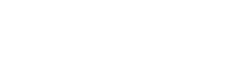 www.comunidaddeaprendizaje.com.es